Sun & Moon Shapes Business Plan
Here is where your presentation begins
Contents of this template
Here’s what you’ll find in this Slidesgo template: 
A slide structure based on a business plan, which you can easily adapt to your needs. For more info on how to edit the template, please visit Slidesgo School or read our FAQs.
An assortment of graphic resources that are suitable for use in the presentation can be found in the alternative resources slide.
A thanks slide, which you must keep so that proper credits for our design are given.
A resources slide, where you’ll find links to all the elements used in the template.
Instructions for use.
Final slides with:
The fonts and colors used in the template.
A selection of illustrations. You can also customize and animate them as you wish with the online editor. Visit Storyset to find more. 
More infographic resources, whose size and color can be edited. 
Sets of customizable icons of the following themes: general, business, avatar, creative process, education, help & support, medical, nature, performing arts, SEO & marketing, and teamwork.
You can delete this slide when you’re done editing the presentation.
Table of contents
Management
Business overview
01
04
You can describe the topic of the section here
You can describe the topic of the section here
Market analysis
Operating plan
05
02
You can describe the topic of the section here
You can describe the topic of the section here
marketing plan
Financial plan
03
06
You can describe the topic of the section here
You can describe the topic of the section here
Introduction
Do you know what helps you make your point clear?Lists like this one:
They’re simple 
You can organize your ideas clearly
You’ll never forget to buy milk!
And the most important thing: the audience won’t miss the point of your presentation
01
Business overview
You can enter a subtitle here if you need it
Problem vs solution
Mercury
Mercury is the closest planet to the Sun and the smallest one in the Solar System—it’s only a bit larger than the Moon
Venus
Venus has a beautiful name and is the second planet from the Sun. It’s hot and has a poisonous atmosphere
Competitors
Venus
Jupiter
Saturn
Venus is the second planet from the Sun
It’s the biggest planet in the Solar System
Saturn is a gas giant and has several rings
Competitors
Venus
Jupiter
Venus is the second planet from the Sun
It’s the biggest planet in the Solar System
Saturn
Mars
Saturn is a gas giant and has several rings
Despite being red, Mars is a cold place
9h 55m 23s
Is Jupiter's rotation period
333,000.000
Earths is the Sun’s mass
386,000 km
Is the distance between Earth and the Moon
150,000
Big numbers catch your audience’s attention
Awesome words
“This is a quote, words full of wisdom that someone important said and can make the reader get inspired.”
—someone Famous
A picture is worth a thousand words
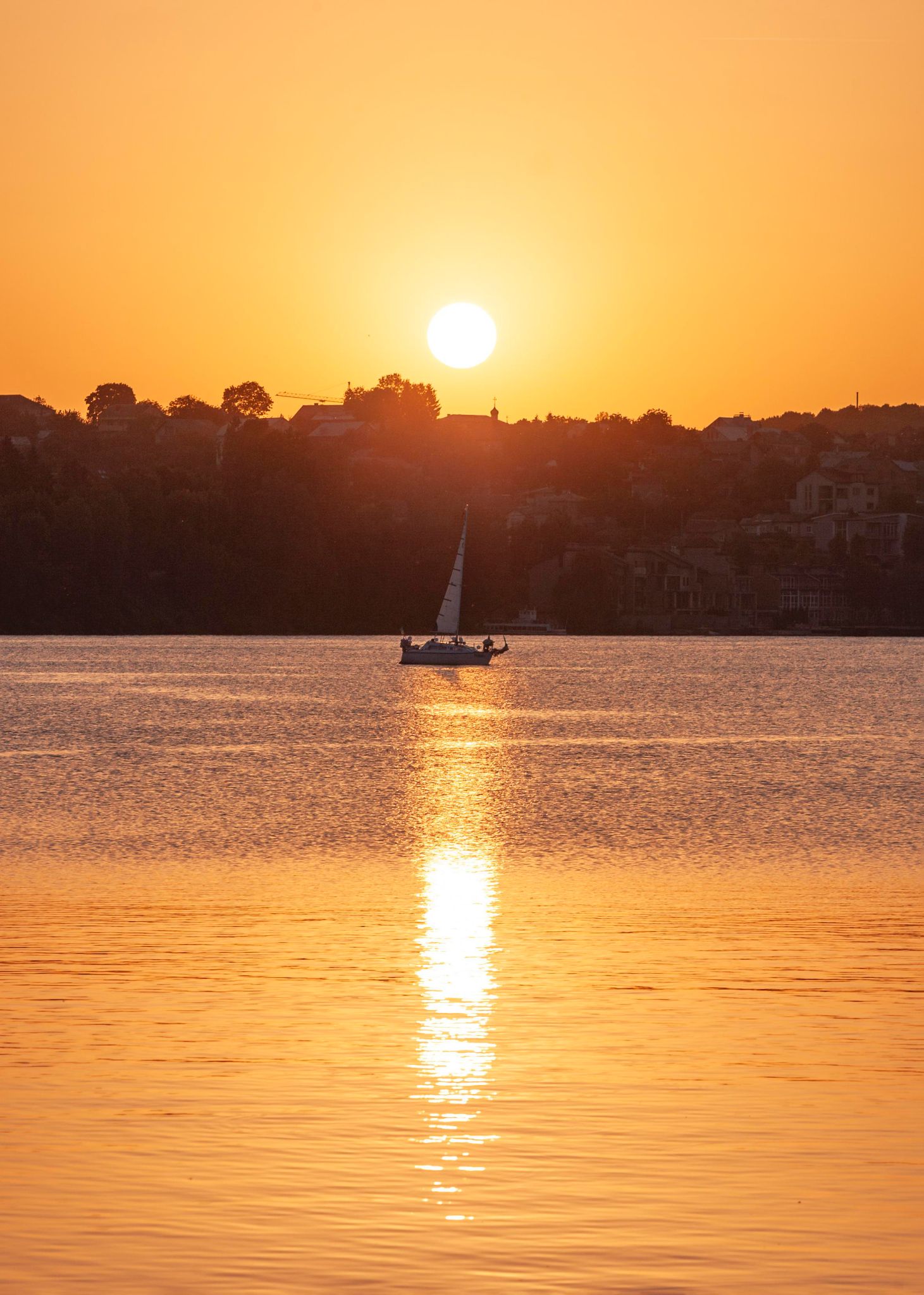 A picture always reinforces the concept
Images reveal large amounts of data, so remember: use an image instead of a long text. Your audience will appreciate it
Market size
33%
Venus is the second planet from the Sun
12%
It’s a gas giant and has several rings
65%
It’s the biggest in the Solar System
Market share
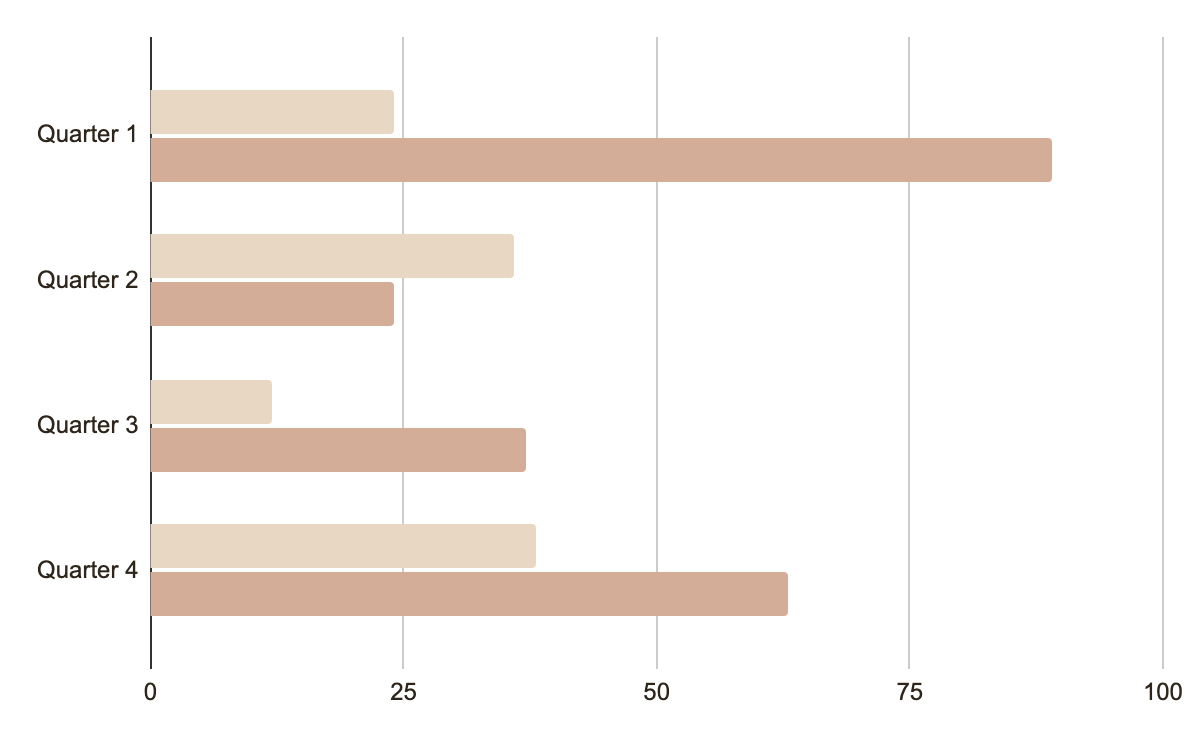 Jupiter
It’s the biggest in the Solar System
Mars
Despite being red, Mars is a cold place
Follow the link in the graph to modify its data and then paste the new one here. For more info, click here
Competition analysis
Software desktop
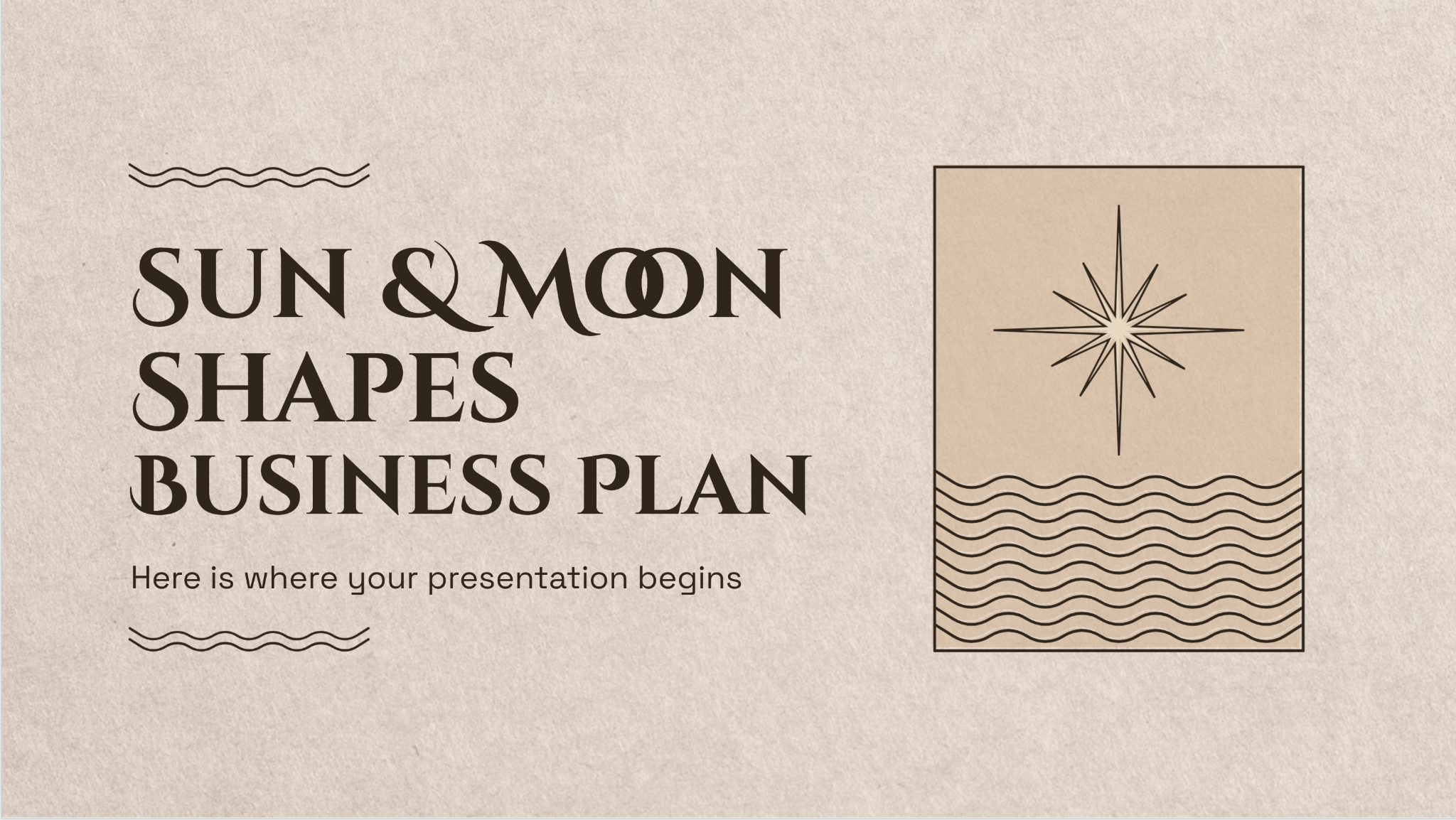 You can replace the image on the screen with your own work. Just right-click on it and select “Replace image”
Organizational chart
Mars
01
Team 1
Venus is the second planet from the Sun
Venus
02
CEO
Mercury
03
Team 2
Saturn is a gas giant and has several rings
Saturn
04
Our process
Venus
Jupiter
Venus is the second planet from the Sun
It’s the biggest in the Solar System
02
04
01
03
Saturn
Mars
It’s a gas giant and has several rings
Despite being red, Mars is a cold place
Thanks!
Do you have any questions?
youremail@freepik.com 
+91  620 421 838 
yourcompany.com
Please keep this slide for attribution
Alternative resources
Resources
Did you like the resources on this template? Get them for free at our other websites:

Vectors
Realistic sparkling star collection
Photos
Beautiful view of sunset light
Notepad on wooden table with pen
Peaceful view of morning light
Instructions for use
In order to use this template, you must credit Slidesgo by keeping the Thanks slide.
You are allowed to:
- Modify this template.
- Use it for both personal and commercial projects.
You are not allowed to:
- Sublicense, sell or rent any of Slidesgo Content (or a modified version of Slidesgo Content).
- Distribute Slidesgo Content unless it has been expressly authorized by Slidesgo.
- Include Slidesgo Content in an online or offline database or file.
- Offer Slidesgo templates (or modified versions of Slidesgo templates) for download.
- Acquire the copyright of Slidesgo Content.
For more information about editing slides, please read our FAQs or visit Slidesgo School:
https://slidesgo.com/faqs and https://slidesgo.com/slidesgo-school
Fonts & colors used
This presentation has been made using the following fonts:
Cinzel Decorative
(https://fonts.google.com/specimen/Cinzel+Decorative)

Space Grotesk
(https://fonts.google.com/specimen/Space+Grotesk)
#2e251b
#e8d8c3
#cfb28e
#d4ad98
Storyset
Create your Story with our illustrated concepts. Choose the style you like the most, edit its colors, pick the background and layers you want to show and bring them to life with the animator panel! It will boost your presentation. Check out How it Works.
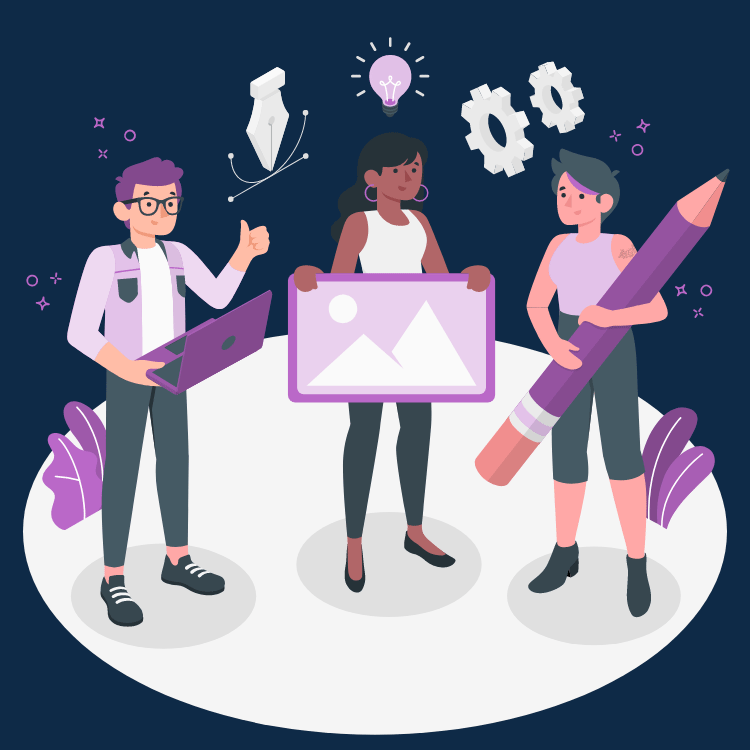 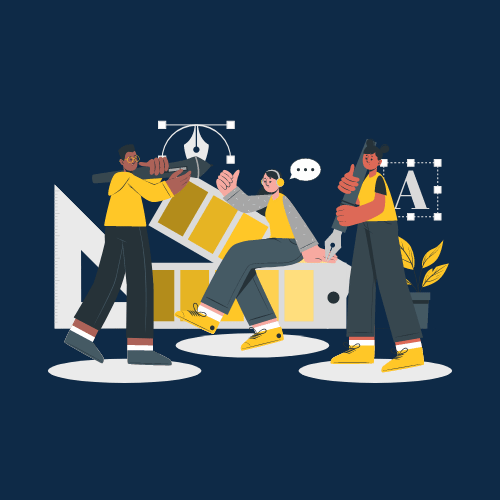 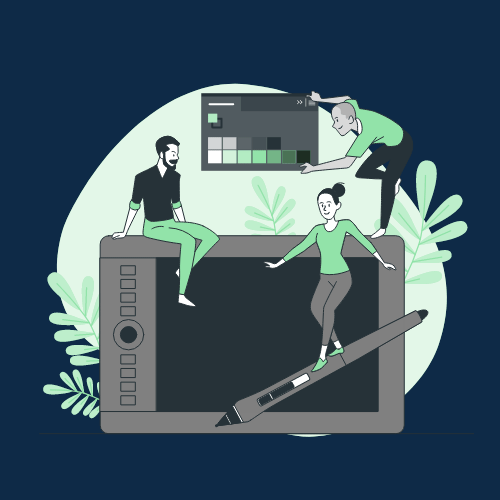 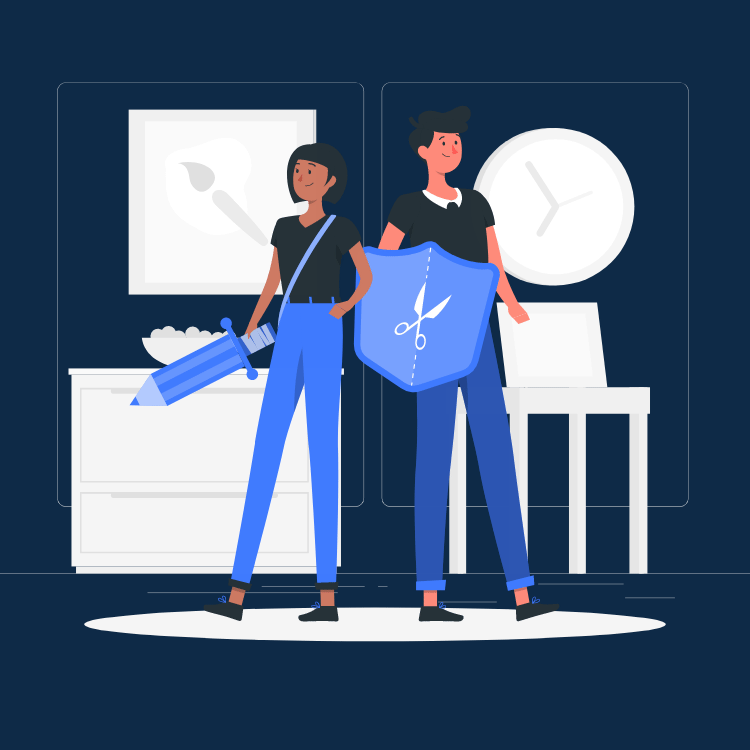 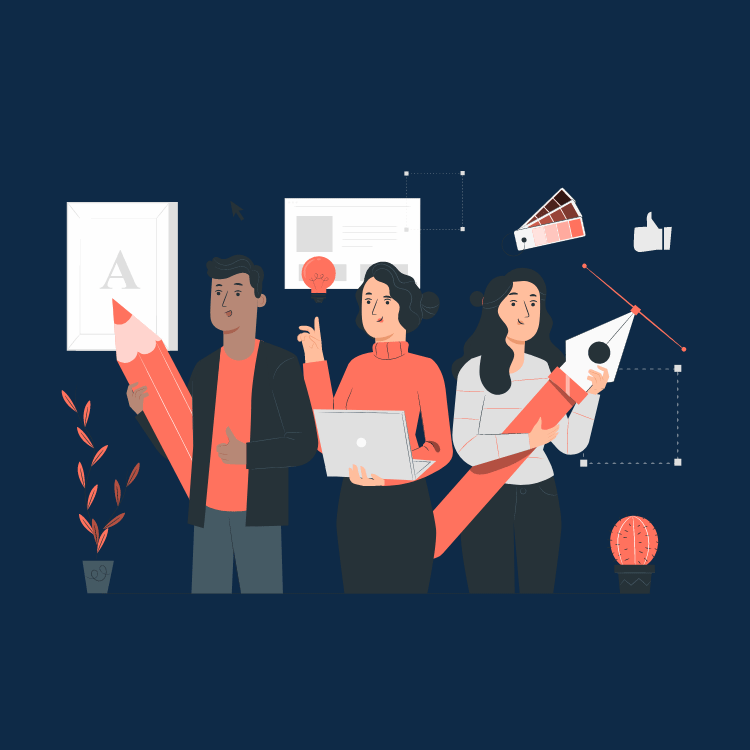 Pana
Amico
Bro
Rafiki
Cuate
Use our editable graphic resources...
You can easily resize these resources without losing quality. To change the color, just ungroup the resource and click on the object you want to change. Then, click on the paint bucket and select the color you want. Group the resource again when you’re done. You can also look for more infographics on Slidesgo.
FEBRUARY
JANUARY
MARCH
APRIL
PHASE 1
Task 1
FEBRUARY
MARCH
APRIL
MAY
JUNE
JANUARY
Task 2
PHASE 1
Task 1
Task 2
PHASE 2
Task 1
Task 2
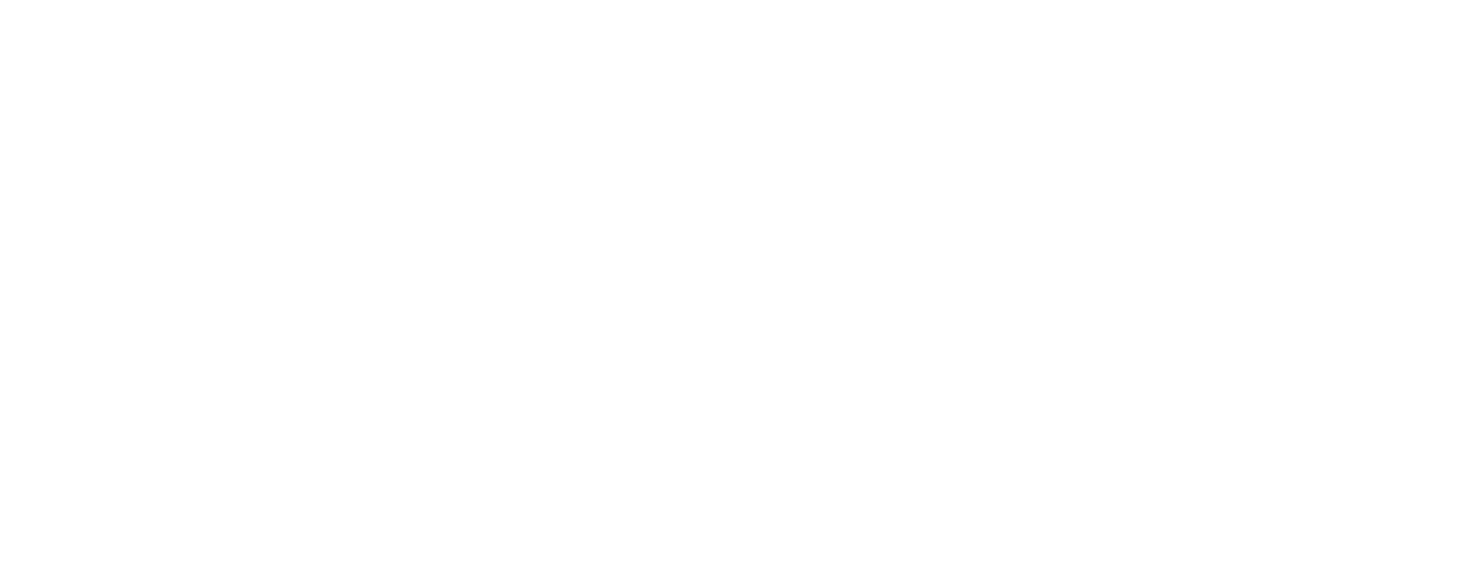